Mecânica4300153 – Segundo semestre de 2020
12a Aula. Sistemas de Partículas. Recuo explosivo
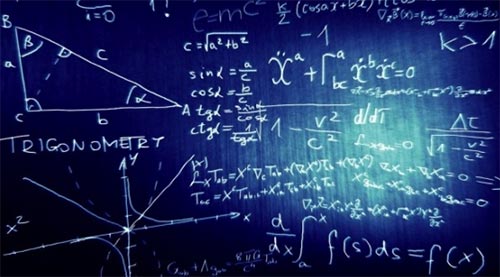 Nilberto Medina e Vito Vanin
medina@if.usp.br, vanin@if.usp.br
01/10/2020
Avisos
Conceitos de Matemática Básica
Cap. VIII - Trigonometria

Listas de exercícios 
Terminar a lista 4

Relatórios
R3  - cinemática rotacional – entrega até 8/10.
Participem do Fórum sobre “Experimentos Online”

Participar das monitorias online

Leitura para próxima semana: HRK 8.1 a 8.5 (começamos rotação)
Objetivos
Entender o que é recuo.
Usar a transformação de velocidade para montar o sistema de equações.
Aplicar conservação da quantidade de movimento quando o recuo importa.
Movimento geral de um corpo rígido
j
i
As forças externas se cancelam, de modo que
O Centro de Massa (CM) se move como uma partícula de massa M; 
o resto do movimento pode ser descrito como uma rotação em torno do CM
E se o corpo não for rígido? A equação de movimento do CM continua a mesma, mas o resto do movimento não é simplesmente uma rotação
Lista 4 - Exercício 22
Inicialmente o sistema estava parado
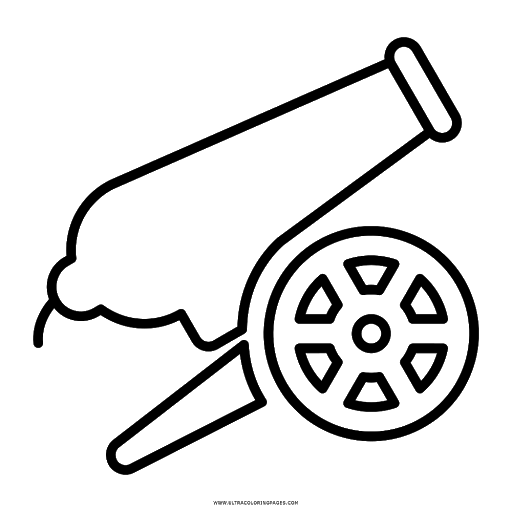 Conferindo a importância do recuo:
A diferença não afeta os 2 algarismos mais significativos.
Qual a distância que a carreta recua ?
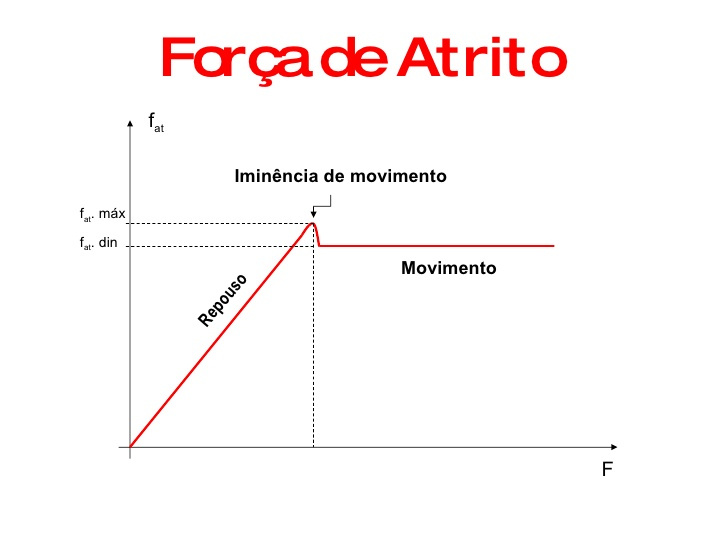 Projeção em x
Sentido positivo
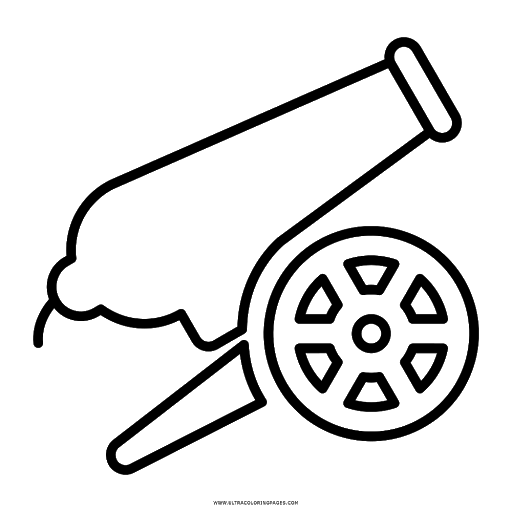 Deslocamento
Lista 4 Ex. 20. Movimento da plataforma por impulsos sucessivos
Vagão inicialmente a 45,0 m/s move-se sem atrito com os eixos
Canhão dispara sequência de balas com 65,0 kg a 625 m/s em relação ao canhão e para a frente.
Massa vagão + canhão + munição = 3500 kg
massas
Quantas balas devem ser disparadas a fim de parar o vagão?
antes			depois
vagão + canhão + n-1 balas
vagão + canhão + n balas
b
Quant. de movimento
Sem atritoforça resultante externa nula  quantidade de movimento conserva
Lista 4 Ex. 20. Movimento da plataforma por impulsos sucessivos - final
Vagão inicialmente a 45,0 m/s move-se sem atrito com os eixos
Canhão dispara sequencia de balas com 65,0 kg a 625 m/s em relação ao canhão e para a frente.
Massa vagão + canhão + munição = 3500 kg
massas
Quantas balas devem ser disparadas a fim de parar o vagão?
antes			depois
vagão + canhão + n-1 balas
vagão + canhão + n balas
b
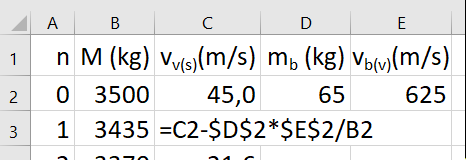 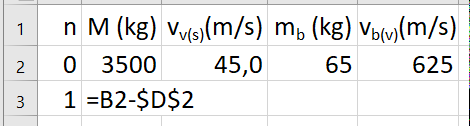 Ex. 20. Movimento da plataforma por impulsos sucessivos - extras
E se todos os 4 projéteis fossem lançados ao mesmo tempo?
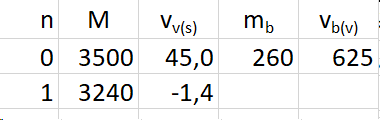 O recuo é menor – o impulso acelera uma massa maior, 3500 kg !
E ignorar a diferença
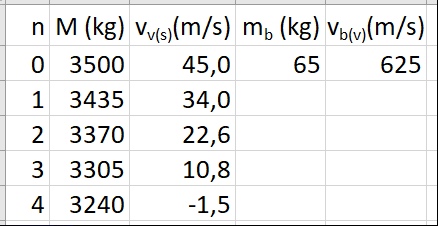 O erro é tão maior quanto maior 
a massa do projétil em relação à massa de quem recua.
Cálculos em Problema20Lista4.xlsx
Rascunho
Lista 4 – exercício 14
João e Maria estão sentados em um trenó que está inicialmente em repouso sobre uma superfície de gelo horizontal e plana, cujo coeficiente de atrito cinético com o trenó é 0,2. A massa de João é 80 kg, a de Maria, 50 kg e a do trenó, 30 kg. Em um certo instante, Maria pula para fora do trenó e João não se move em relação ao trenó. Ao saltar, a velocidade de Maria em relação ao trenó tem módulo 7 m/s e forma um ângulo de 30º com o plano horizontal, no sistema de referência do trenó.
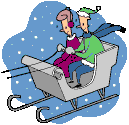 Esquematize as situações antes e depois do salto. Demonstre, a partir da conservação da quantidade de movimento, que a velocidade horizontal do centro de massa continuará a ser 0 apesar do movimento de Maria.
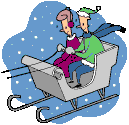 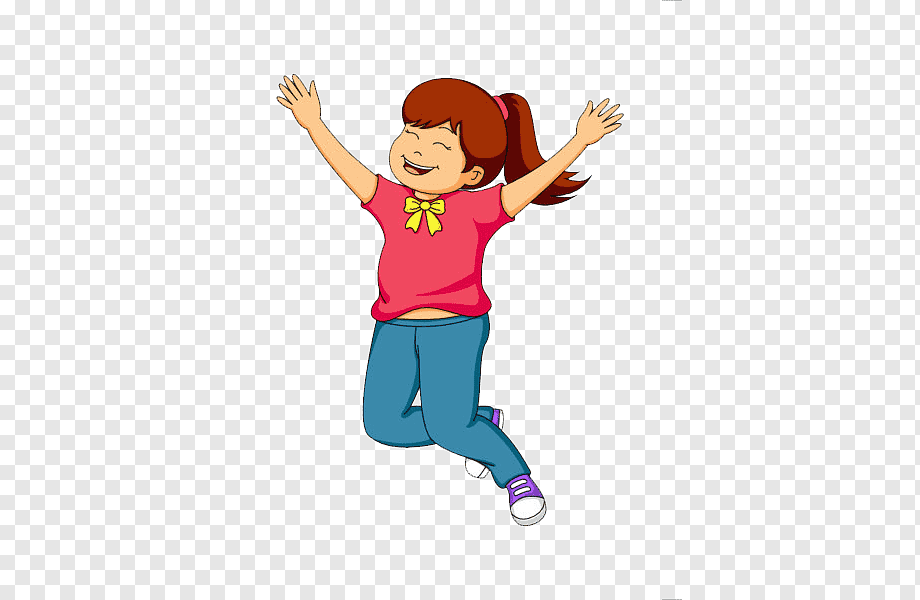 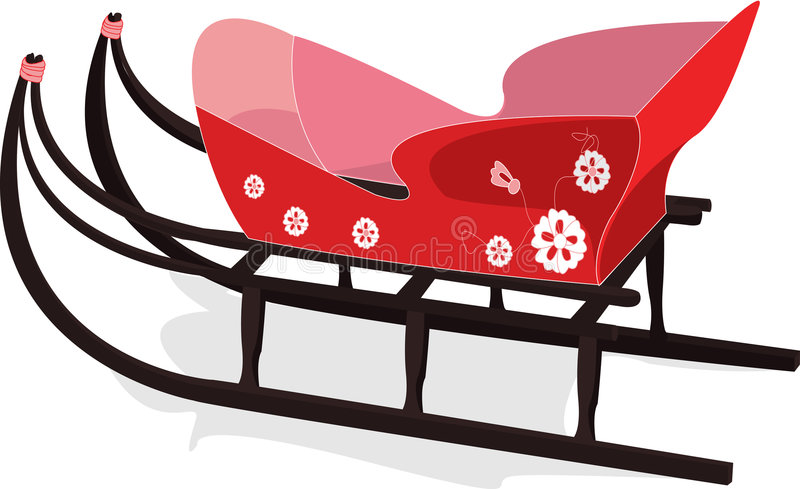 Lista 4 – exercício 14
João e Maria em trenó em repouso sobre uma superfície horizontal e plana, mc=0,2. 
João+trenó têm 110 kg. Maria, com 50 kg, pula em relação ao trenó a 7 m/s e 30º
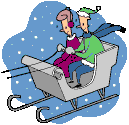 Demonstre, a partir da conservação da quantidade de movimento, que a velocidade horizontal do centro de massa continuará a ser 0 apesar do movimento de Maria.
Como o movimento de Maria é brusco, as quantidades de movimento na horizontal imediatamente antes do pulo e depois do pulo são iguais:
porque todos estão inicialmente parados, v=0
Maria
João+trenó
João fica no trenó, assim podemos considerá-los um corpo só de massa M
(iv)
Calcule o vetor velocidade inicial de recuo do trenó em relação ao solo.
Consideraremos apenas o movimento na direção horizontal – usamos apenas as componentes em x das velocidades, sem escrever o subscrito x, para aliviar a notação
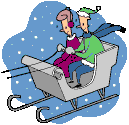 (v)
Movimento relativo
João parado no trenó; João serve de referência
Maria salta em um ângulo conhecido em relação a João, assim
Calcule o vetor velocidade de Maria em relação ao solo quando salta do trenó.
Os resultados acima são para a componente x; vamos usar os subscritos x e y daqui em diante
Determine a distância que o trenó percorre desde o salto até parar.
Considerando o sistema Trenó+João
Em um diagrama de corpo livre, identifique a força que impede a conservação da componente vertical da quantidade de movimento do sistema João + Maria + trenó e determine a causa dessa força.
quem diria...   Mas é ela         que impede o trenó de afundar
João
Maria
Trenó
Rascunho
Lista 4 – exercício 19
Em uma pista plana e horizontal, um garoto de massa 30 kg, correndo a 2,5 m/s salta sobre um carrinho de massa 10 kg, que estava parado, permanecendo sem se deslocar em relação ao carrinho durante uns instantes. Em seguida, o garoto começa a andar sobre o carrinho com velocidade de 0,5 m/s, relativa ao carrinho, dirigindo-se para a frente do mesmo e, quando o garoto chega na extremidade, ele salta para a frente (portanto, para fora do carrinho), com velocidade de 1,0 m/s em relação ao carrinho, na direção horizontal.
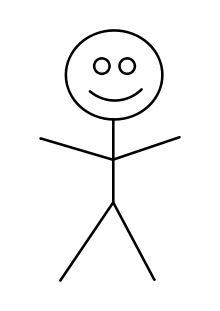 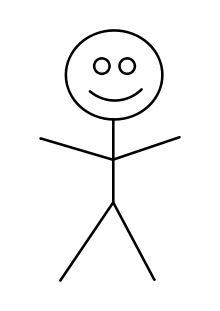 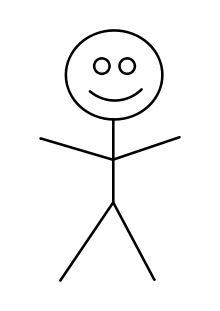 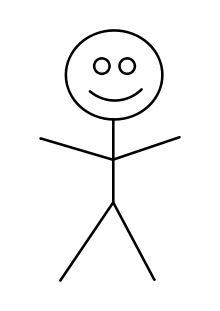 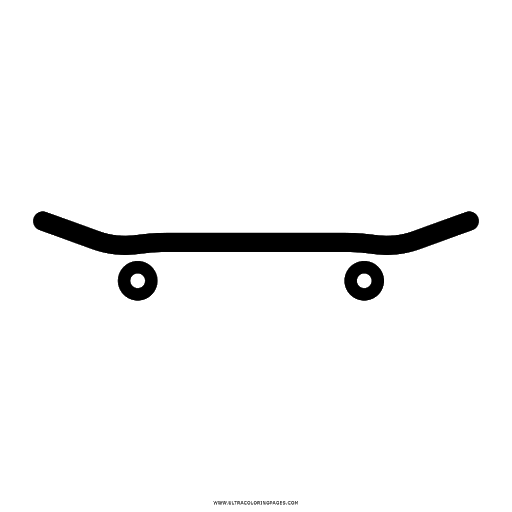 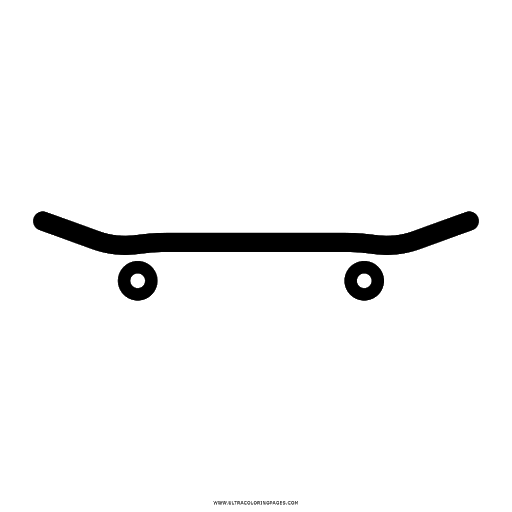 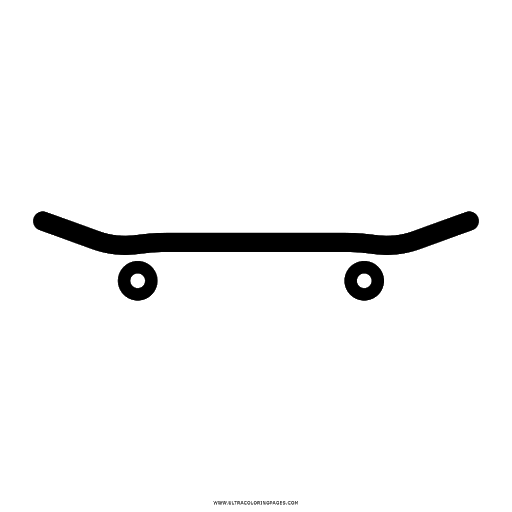 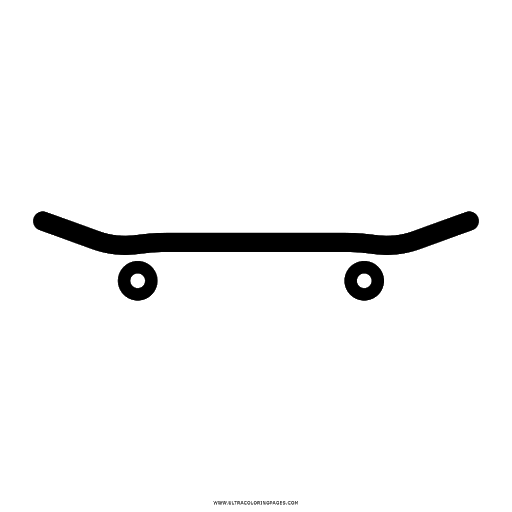 Determine a velocidade do conjunto carrinho+garoto enquanto o garoto não se desloca em relação ao carrinho.
Determine a velocidade do carrinho enquanto o garoto move-se sobre o carrinho.
Movimento relativo
Determine a velocidade do carrinho depois do salto final
Movimento relativo
Quantidade de movimento final, usaremos no próximo slide também
Outra solução
Ao longo de todo o trajeto, a quantidade de movimento é constante, assim podemos relacionar a quantidade de movimento final com a inicial:
Quantidade de movimento final, veio do slide anterior
O mesmo resultado
Ao contrário do canhão que desperdiçava balas, este sistema – garoto+carrinho – permanece o mesmo sempre. Assim, tanto a quantidade de movimento como a velocidade do centro de massa não mudam ao longo de todo o percurso
Rascunho
Até a próxima aula